Handling Data on OSG
Tuesday, July 21
Carrie Brown (carrie.brown@unl.edu)
Like all things
I always think of HTC/OSG usage as a spectrum:
More Resources, More Planning
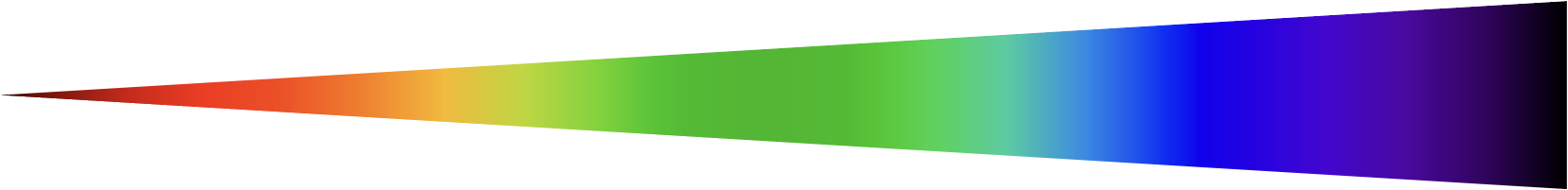 Laptop
Cluster
OSG
2
Planning?
Can’t control a cluster like your laptop, where you can install any software and place files (until they flat-out don’t fit)

OSG: heterogeneity, borrowed resources (including network and disk), lack of on-the-fly troubleshooting
3
Benefits!
On a cluster & OSG you can access 1000+ cores!

Automate job tasks (with HTCondor)!

Doesn’t burn up your laptop!
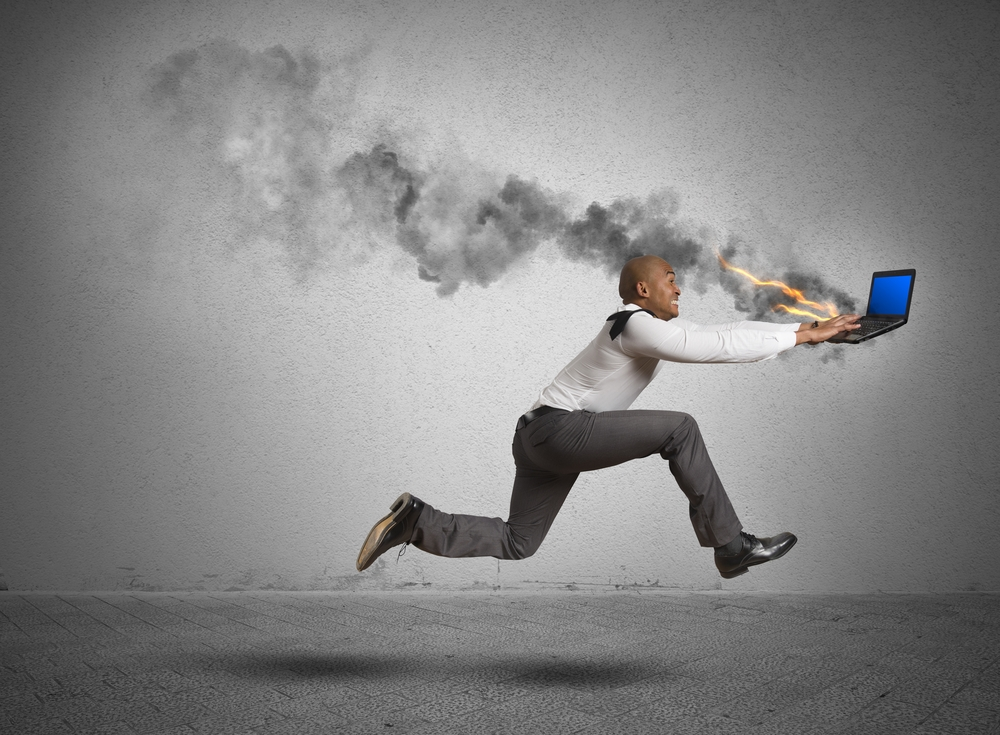 4
Handling Data on OSG
Overview / Things to Consider
HTCondor File Transfer
Web Proxy
Stash
Shared File Systems
5
What is big large data?
In reality, “big data” is relative
What is ‘big’ for you? Why?
6
What is big large data?
In reality, “big data” is relative
What is ‘big’ for you? Why?

Volume, velocity, variety!
think: a million 1-KB files, versus one 1-TB file
7
Data Management Tips
Determine your per-job needs
minimize per-job data needs
Determine your batch needs
Leverage HTCondor and OSG data handling features!
8
Determining In-Job Needs
“Input” includes any files needed for the job to run
executable
transfer_input_files
data and software

“Output” includes any files produced for the job that need to come back
output, error
9
First! Try to minimize your data
split large input for better throughput
eliminate unnecessary data
file compression and consolidation
job input: prior to job submission
job output: prior to end of job
moving data between your laptop and the submit server
10
‘Large’ data: The collaborator analogy
What method would you use to send data to a collaborator?
Never underestimate the bandwidth of a station wagon 
full of tapes hurtling down the highway.

Andrew S. Tanenbaum (1981) – Professor Emeritus, Vrije Universiteit Amsterdam
11
Transfers
More Data
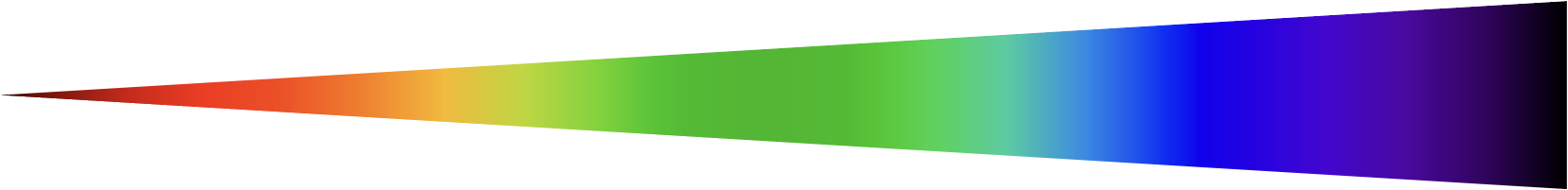 Local
Storage
HTTP
Proxies
Stash
HTCondor
File Transfer
12
Large input in HTC and OSG
exec  server
13
Handling Data on OSG
Overview / Things to Consider
HTCondor File Transfer
Web Proxy
Stash 
Shared File Systems and Other Options
14
Review: HTCondor Data Handling
exec  server
submit server
HTCondor
(exec dir)/
executable
input
output
submit file
executable
dir/ input
output
15
Network bottleneck: the submit server
exec  server
exec  server
exec  server
exec  server
submit server
HTCondor
(exec dir)/
executable
input
output
submit file
executable
dir/ input
output
16
Network bottleneck: the submit server
Input transfers for many jobs will coincide
exec  server
exec  server
exec  server
exec  server
submit server
HTCondor
(exec dir)/
executable
input
output
submit file
executable
dir/ input
output
17
Network bottleneck: the submit server
Input transfers for many jobs will coincide
exec  server
exec  server
exec  server
exec  server
submit server
HTCondor
(exec dir)/
executable
input
output
submit file
executable
dir/ input
output
Output transfers are staggered
18
Hardware transfer limits
<100MB/file, 1GB total
exec  server
exec  server
exec  server
exec  server
submit server
HTCondor
<1GB/file and total
(exec dir)/
executable
input
output
submit file
executable
dir/ input
output
19
Handling Data on OSG
Overview / Things to Consider
HTCondor File Transfer
Web Proxy
Stash
Shared File Systems and Other Options
20
Large input in HTC and OSG
exec  server
21
Using a Web Proxy
Place the file onto a local, proxy-configured web server
Have HTCondor download via HTTP address
proxy web server
exec  server
submit server
22
Using a Web Proxy
Place the file onto a proxy-configured web server
Have HTCondor download via HTTP address
proxy web server
file
exec  server
submit server
23
Using a Web Proxy
Place the file onto a proxy-configured web server
Have HTCondor download via HTTP address
proxy web cache
proxy web server
file
exec  server
submit server
24
Using a Web Proxy
Place the file onto a proxy-configured web server
Have HTCondor download via HTTP address
proxy web cache
proxy web server
file
HTCondor
exec  server
submit server
25
Using a Web Proxy
Place the file onto a proxy-configured web server
Have HTCondor download via HTTP address
proxy web cache
proxy web server
file
file
HTCondor
exec  server
submit server
26
Using a Web Proxy
Place the file onto a proxy-configured web server
Have HTCondor download via HTTP address
proxy web cache
proxy web server
file
file
HTCondor
exec  server
submit server
exec  server
exec  server
27
Downloading HTTP Files
HTCondor submit file:  
transfer_input_files=http://host.univ.edu/path/to/shared.tar.gz

Virtually any host or existing web server but ensure multiple downloads are permissible.
28
Web Proxy Considerations
Memory limited, max file size: 1 GB

Local caching at OSG sites
good for shared input files
perfect for software and common input
renaming changed files recommended

Files are downloadable by ANYONE who has the specific HTTP address 
Will work on 100% of OSG sites, though not all sites will have a local cache
29
In the OSG (Ex. 2.1)
place files in /public/username/
address: http://stash.osgconnect.net/public/user/shared.tar.gz
proxy web cache
Stash server
file
file
HTCondor
exec  server
any HTC submit
exec  server
exec  server
30
Handling Data on OSG
Overview / Things to Consider
HTCondor File Transfer
Web Proxy
Stash
Shared File Systems
31
Large input in HTC and OSG
exec  server
32
Using Stash for Input
regionally-cached repository managed by OSG Connect
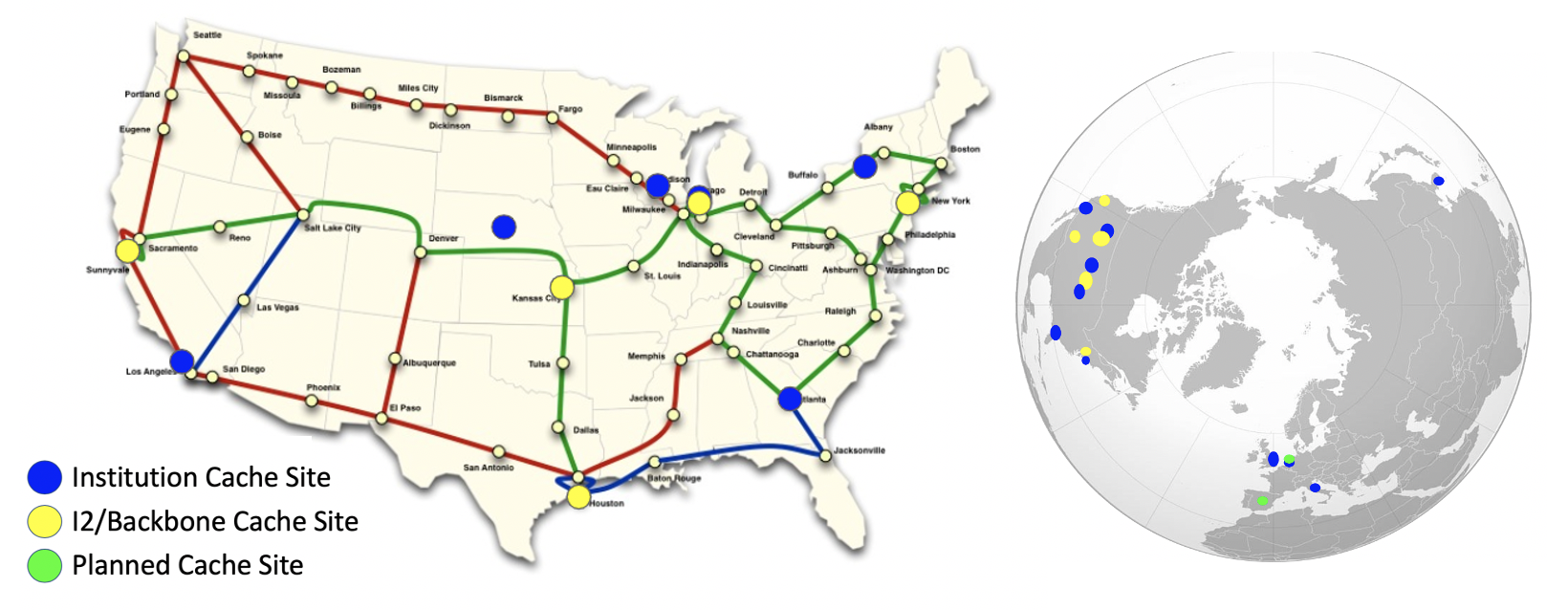 33
Stash Usage on OSG
Lots of experiments use Stash
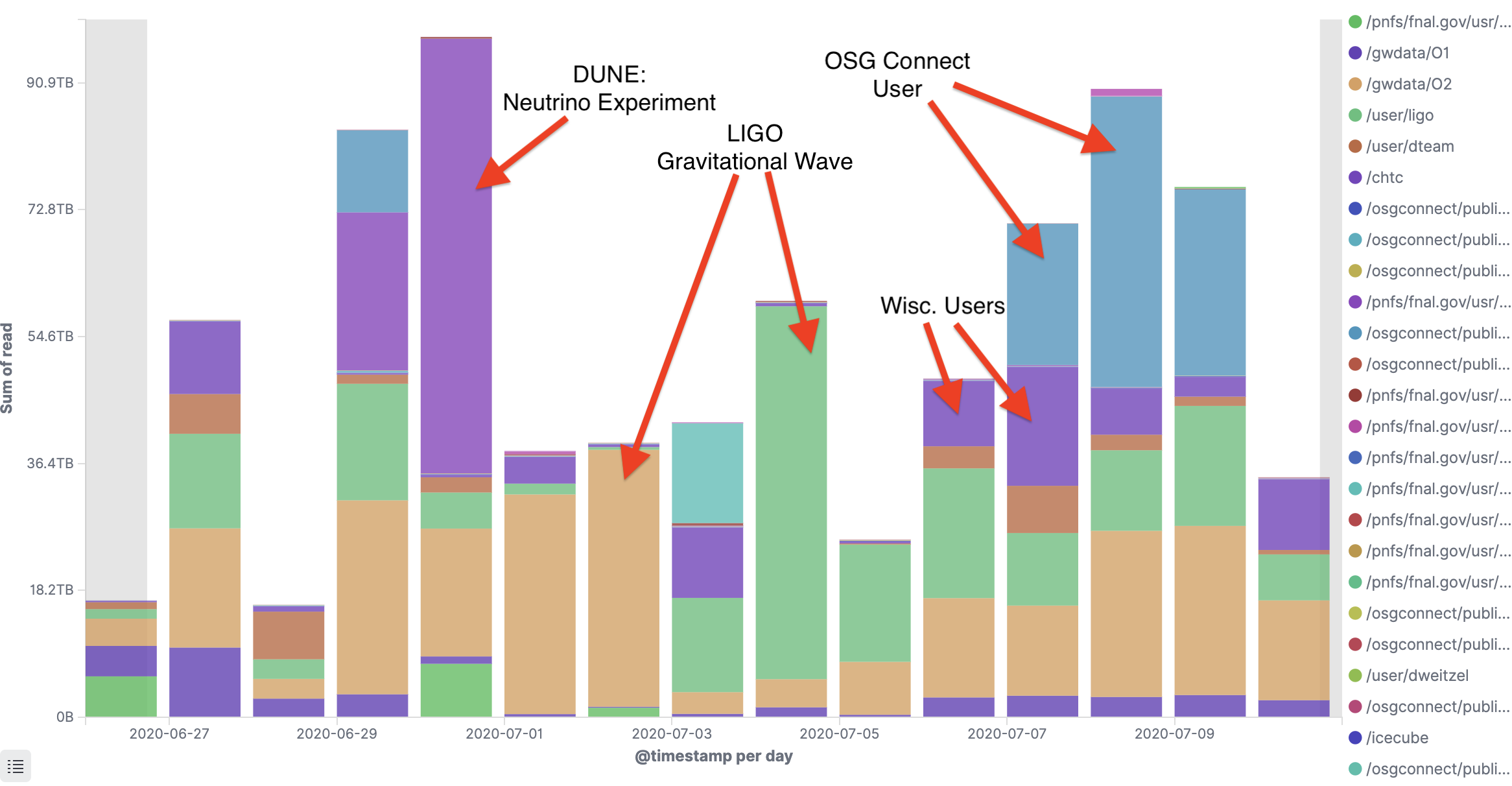 34
Stash Considerations
Available at ~90% of OSG sites
Regional caches on very fast networks
Recommended max file size: 20 GB
shared OR unique data
Can copy multiple files totaling >10GB
Just like HTTP proxy, change name when update files
35
Placing Files in Stash
Place files in /public/username/ on osgconnect.net
login04.osgconnect.net
regional cache
“Stash” origin
local server
file
/public/username/
exec  server
any OSG submit
exec  server
exec  server
36
Obtaining Files in Stash
Use HTCondor transfer for other files
login04.osgconnect.net
regional cache
“Stash” origin
local server
file
file
/public/username/
HTCondor
exec  server
any OSG submit
exec  server
exec  server
37
Obtaining Files in Stash
Download using stashcp command (available as an OASIS software module)
login04.osgconnect.net
regional cache
“Stash” origin
local server
file
file
stashcp
/public/username/
HTCondor
exec  server
any OSG submit
exec  server
exec  server
38
In the Submit File
Require StashCashe sites in the submit file
+WantsStashCache = true

Require sites with OASIS modules (for stashcp)
Requirements = <OTHER REQUIREMENTS> 
			  && (HAS_MODULES =?= true)
39
In the Job Executable
#!/bin/bash
# setup:
module load stashcache
stashcp /public/username/file.tar.gz ./

<untar, then remove the tarball>
<job commands>

<remove all files from Stash>
# END
40
What’s Different for Output?
always unique (right?), so caching won’t help
files not associated with your local username
security barriers outside of local context
security issues with world-writability
(versus okay world-readability for input)
41
Output for HTC and OSG
exec  server
42
Output for HTC and OSG
exec  server
43
Writing to Stash
In the submit file:
Require StashCashe sites in the submit file
	+WantsStashCache

Require sites with OASIS modules (for stashcp)
	Requirements = <OTHER REQUIREMENTS> && (HAS_MODULES =?= true)

In the job (wrapper script):
Use `stashcp` within the job to transfer desired output
	stashcp output.dat stash:///osgconnect/public/username/
44
Other Considerations
Only use these options if you MUST!!
Each comes with limitations on site accessibility and/or job performance, and extra data management concerns
45
Other Considerations
Only use these options if you MUST!!
Each comes with limitations on site accessibility and/or job performance, and extra data management concerns
46
Cleaning Up Old Data
For Stash AND web proxies: 
make sure to delete data when you no longer need it in the origin!!!

Stash and VO-managed web proxy servers do NOT have unlimited space!
Some may regularly clean old data for you. Check with local support.
47
Handling Data on OSG
Overview / Things to Consider
HTCondor File Transfer
Web Proxy
Stash 
Shared File Systems
48
(Local) Shared Filesystems
data stored on file servers, but network-mounted to local submit and execute servers

Available on some submit servers
CHTC ✓ Yes
OSG Connect ✗ No

More details at the end of this presentation…
49
Filesystem Quotas
Tips:
Choose data location and transfer carefully based on the size and type of the data
Remove unnecessary files
Configure workflow to discard unneeded intermediate files

To request increases contact:
CHTC: chtc@cs.wisc.edu
OSG Connect: support@osgconnect.net
50
Quick Reference
51
Required Exercises
1.1  Understanding a job’s data needs
1.2  Using data compression with HTCondor file transfer
1.3  Splitting input (prep for large run in 2.1)

2.1  Using a web proxy for shared input
place the blast database on the web proxy
2.2  Stash for shared input
place the blast database in Stash
2.3  Stash for unique input
convert movie files
52
Bonus Exercises
3.1  Shared Filesystem for Large Input

3.2  Shared Filesystem for Large Output
53
Additional Slides
Shared Filesystem Details
(Local) Shared Filesystems
data stored on file servers, but network-mounted to local submit and execute servers
use local user accounts for file permissions
Jobs run as YOU!
readable (input) and writable (output, most of the time)
MOST perform better with fewer large files (versus many small files of typical HTC)
55
Shared FS Technologies
via network mount
NFS
AFS
Lustre
/staging (may use NFS mount)
Isilon (may use NSF mount)
distributed file systems (data on many exec servers)
HDFS (Hadoop)
CEPH
56
Shared FS Configurations
Submit directories WITHIN the shared filesystem
most campus clusters
limits HTC capabilities!!
Shared filesystem separate from local submission directories
supplement local HTC systems
treated more as a repository for VERY large data (>GBs)
Read-only (input-only) shared filesystem
Treated as a repository for VERY large input, only
57
Submit dir within shared FS
exec  server
exec  server
exec  server
exec  server
submit server
HTCondor
Shared FS
		(submit dir)/
			file.sub
			input, software
			log, error, output
58
[Speaker Notes: Don’t use HTCondor.  Use the shared filesystem]
Submit dir within shared FS
exec  server
exec  server
exec  server
exec  server
submit server
HTCondor
# file.sub:

should_transfer_files = NO
transfer_input_files =
Shared FS
		(submit dir)/
			file.sub
			input, software
			log, error, output
59
Separate shared FS
exec  server
exec  server
exec  server
exec  server
submit server
HTCondor
(exec dir)/
executable
input
output
submit file
executable
dir/ input
output
Separate FS
60
Separate shared FS - Input
exec  server
exec  server
exec  server
exec  server
submit server
HTCondor
(exec dir)/
1.Place compressed input into FS
Separate FS
/path/to/lgfile
lgfile
61
Separate shared FS - Input
exec  server
exec  server
exec  server
exec  server
submit server
HTCondor
lgfile
(exec dir)/
2. Executable copies and decompressesthe file
Separate FS
/path/to/lgfile
lgfile
62
Separate shared FS - Input
exec  server
exec  server
exec  server
exec  server
submit server
HTCondor
(exec dir)/
3. Executable must remove the file in the exec dir after use
Separate FS
/path/to/lgfile
lgfile
63
Separate shared FS - Output
exec  server
exec  server
exec  server
exec  server
submit server
HTCondor
lgfile
(exec dir)/
1.Executable creates and compresses the output file
Separate FS
64
Separate shared FS - Output
exec  server
exec  server
exec  server
exec  server
submit server
HTCondor
lgfile
(exec dir)/
2. Executable copies the file
Separate FS
/path/to/lgfile
lgfile
65
Separate shared FS - Output
exec  server
exec  server
exec  server
exec  server
submit server
HTCondor
(exec dir)/
3. Executable removes the file in the exec dir
Separate FS
/path/to/lgfile
lgfile
66
At UW-Madison (Ex. 3.1-3.2)
exec  server
learn.chtc.wisc.edu
exec  server
exec  server
exec  server
submit server
HTCondor
(exec dir)/
Separate FS
/mnt/gluster/user/lgfile
lgfile
67